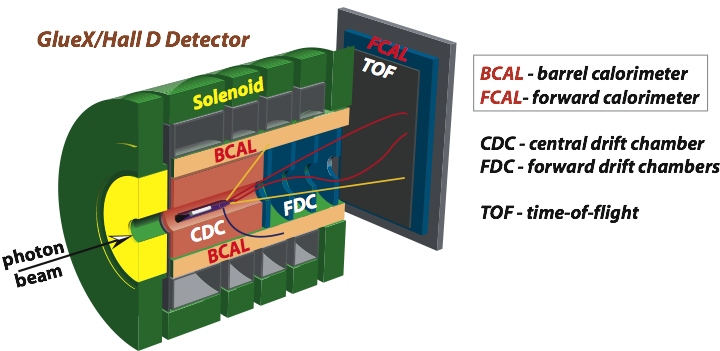 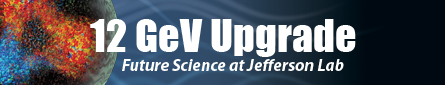 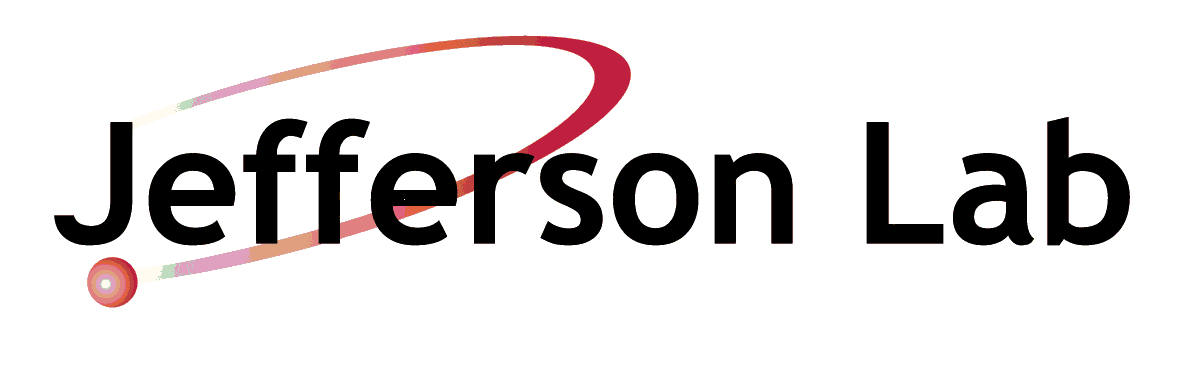 Status of the Beam Flux Normalization
                      from TAC runs
A. Somov
GlueX Collaboration Meeting,  
                            February 22, 2019
Photon Flux Determination
Determine number of collimated photons N  using Pair Spectrometer:
1 )  Determine (A  )PS  from MC,  measure LConv

2 )  Determine (A  )PS  LConv  using known flux 
                       (measured TAC)
Take data with two triggers, PS and TAC. For each tagger counter, compute NPS / N TAC
Systematic Uncertainties in the PS Acceptance 
                         (Lumi) Determination
Impact of the material in front of the converter and downstream on the 
    PS acceptance measurement (MC simulation, measurements) 

 Uncertainties on the measurement of the converter thickness (normalization)
          determine relative converter thickness using PS/ST scalers

  PS acceptance shape determination 
        -  Measure using TAC runs
        -  Compare with MC simulation        
 
 Systematic uncertainties         
        - energy scale of the tagger
        - parameterization of the fit function
Pair Spectrometer Calibration  using
                    Endpoint Energy
Energy endpoint of the Pair Spectrometer

PS energy scale was determined from MC simulation (realistic field map)

-   use to calibrate PS energy scale (assume that the beam energy is known)
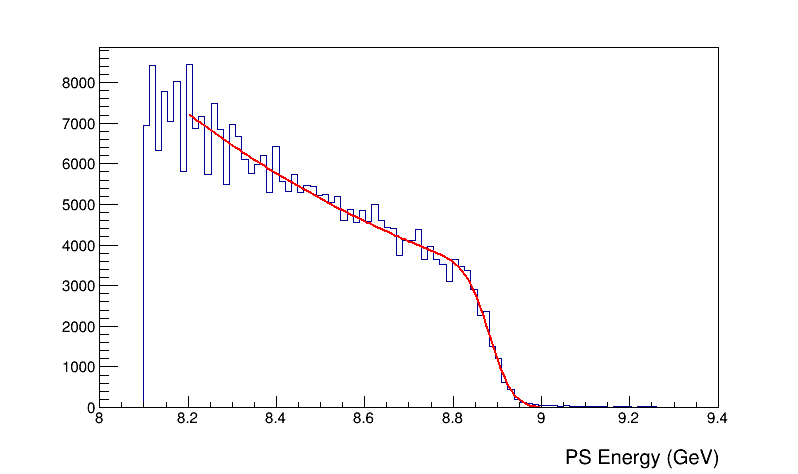 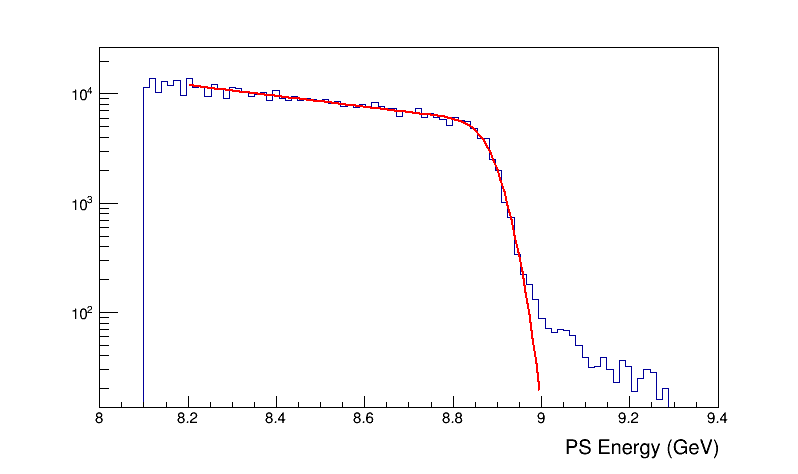 Unification of the Tagger & PS Energy Scales
Pair Spectrometer magnet is expected to be better mapped compared
     with the tagger magnet (PS magnet is about 1 m long, compared with a 
     6-m long tagger magnet)

    - PS can be used to calibrate tagger energy
run at 8.9 GeV beam energy
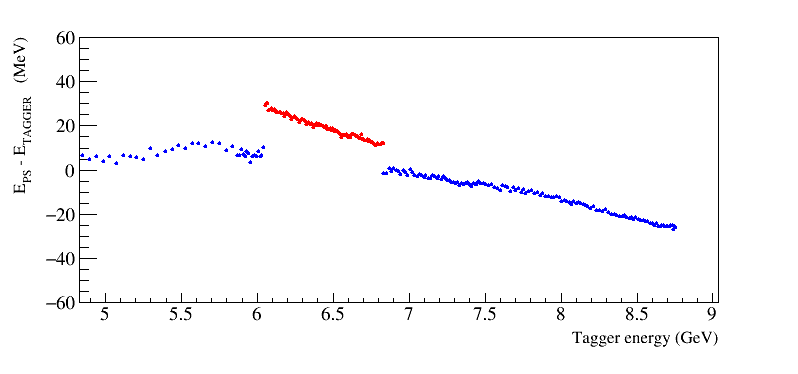 E PS – E TAGGER
Energy difference between
TAGH and PS is about 
30 MeV

TAGM energy differs by 
about 30 MeV from TAGH

Is this difference real ?
Unification of the Tagger & PS Energy Scales
Correct Tagger energy according to PS
E CCAL – E TAGGER before correction
E CCAL – E TAGGER after correction
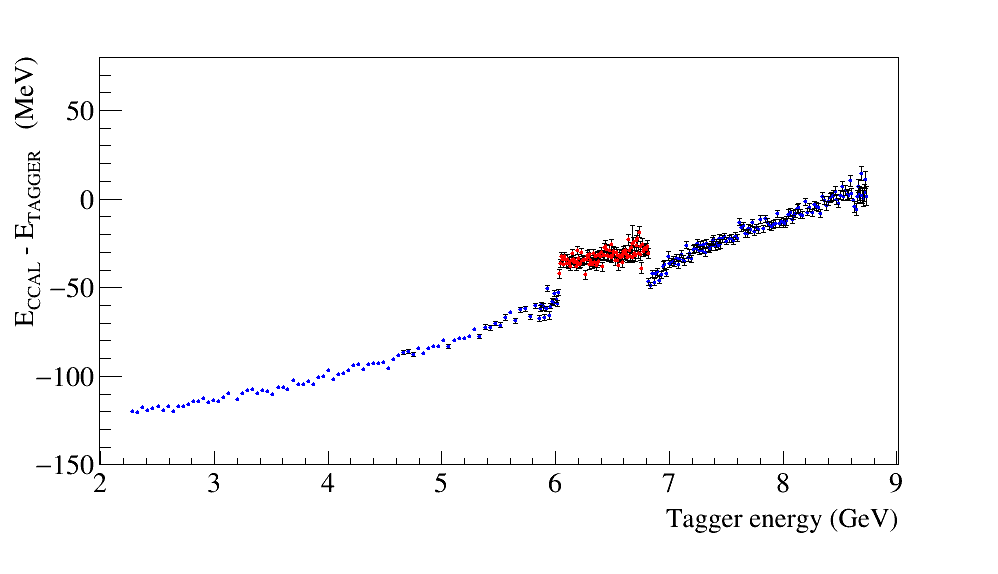 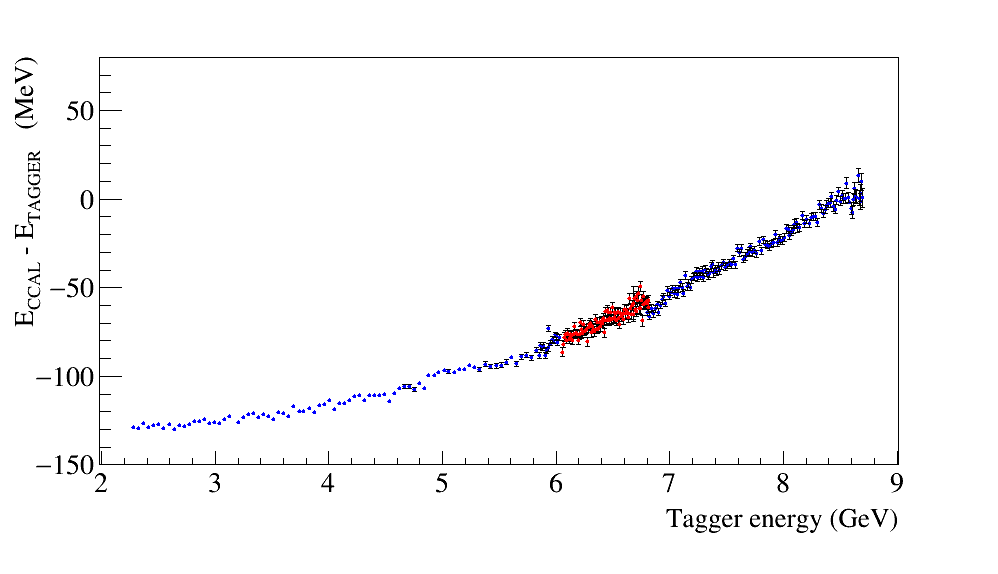 PS Coverage
Slightly non-linear response of the CCAL
CCAL as TAC
Several TAC runs were taken during PrimEx commissioning  in December 2018
                                                (beam energy 8.9 GeV)

Lowered PS magnetic field, took data to stusy Compton production at  low-energy and high-energy beam energies
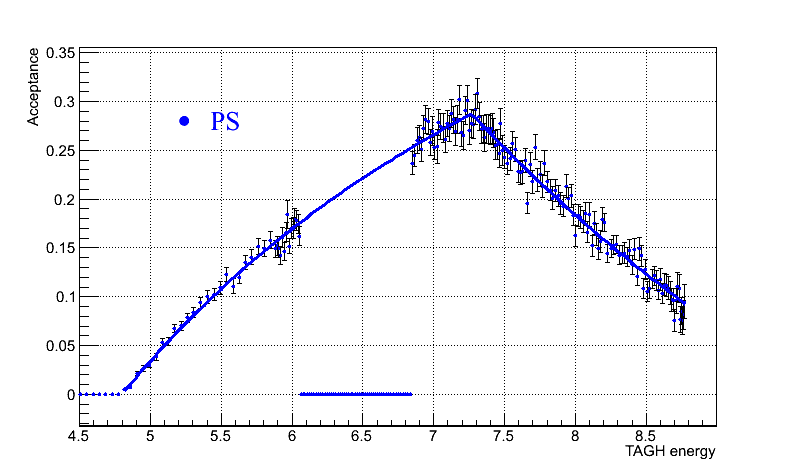 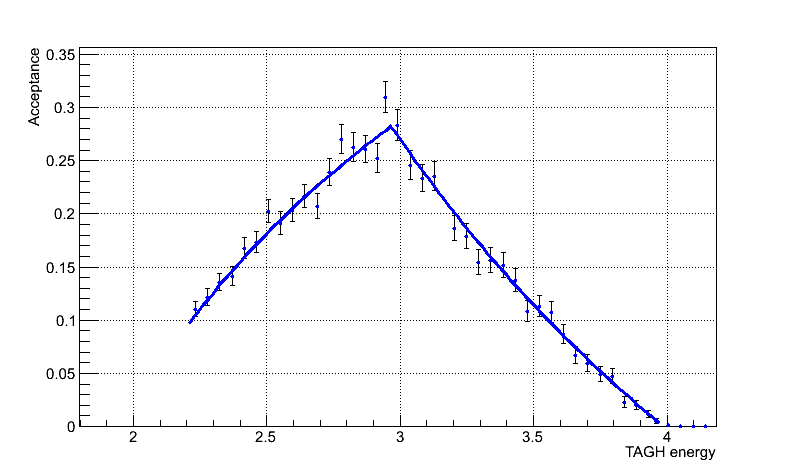 Next Steps
We work on the determination of  lumi for PrimEx runs

TAGH & TAGM energy scales have to be calibrated

    - update PS energy , acceptance, and TAGM/TAGH acceptances  
       in the CCDB

 Redo analysis of TAC runs
Backup Slides
Analyses Overview
TAC  Trigger
FADC time
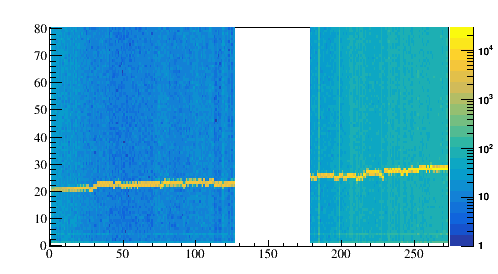 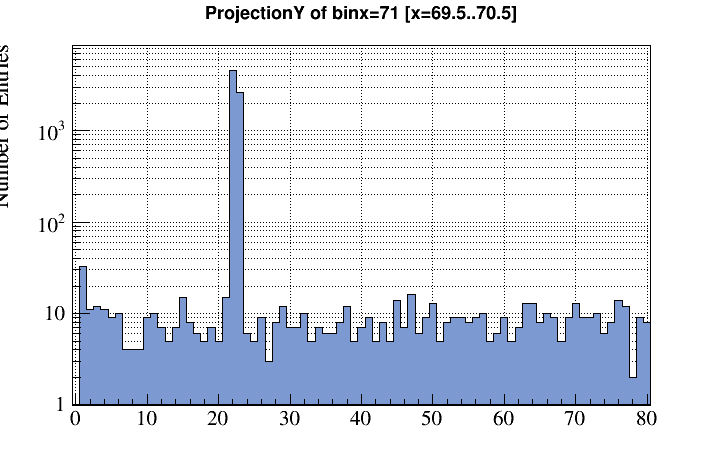 Trigger Time
PS  Trigger
TAGH counter
FADC sample
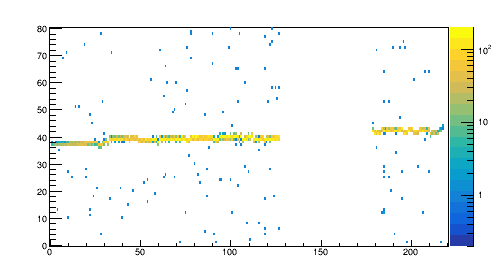 Determine number of TAGH hits correlated
with the trigger time for the PS and TAC
triggers

   - subtract accidentals for each tagger 
                       counter

 Compute  NPS / N TAC
TAGH counter
Status of the Beam Flux Normalization
TAC Runs
Status of the Beam Flux Normalization
TAC Run Conditions in Spring  2018
Beam current 30 nA 

  Data acquired using V-wire radiator 
    - problems with locking beam using an active collimator during the 
        TAC run in January
    -  took data by using the beam profiler lock 
              (1.1 mm lead plate in front of the profiler)

    - lock with an active collimator in later TAC runs
Typical rates  
                 TAC:    100  kHz  -  trigger threshold, 250 fadc counts  (about 1 GeV)
                              prescaling factor of the TAC trigger is 65
                   PS:     5 – 10 Hz with 750 m Be converter
             
 Readout modes: production, except for TAC (raw mode)    L.T. == 100 %
Status of the Beam Flux Normalization
Systematic Uncertainties in TAC Measurements
Acceptance dependence on the collimator alignment and beam intensity

   - shift position of the collimator by  2 mm
   - use a photon pencil beam and realistic beam profile
   - changes in the PS acceptance  < 1 %
        small effect due to the continuous energy coverage of the PS detectors

  Interactions of beam photons downstream the converter

     -  implement realistic material  downstream the FCAL 
     -  estimated  acceptance corrections  < 1% (slightly depend on the photon energy
     - apply corrections to the measured acceptance

      - compare acceptance using TAC runs with empty/filled target
Status of the Beam Flux Normalization
Systematic Uncertainties in TAC Measurements
Impact of the material in front of the converter on the PS acceptance 
                                               measurement 

               - profiler lead plate,  0.1 mm W plate

 Uncertainties of the measurement of the converter thickness (normalization)
        
                relatively small statistics in TAC runs with a 75 m converter
                      
                        - measure the shape of the PS acceptance using a 750 m converter

                        - measure relative converter thickness using PS/ST scalers
Status of the Beam Flux Normalization
Impact of  Beamline Material on the TAC Measurements
Material downstream the FCAL
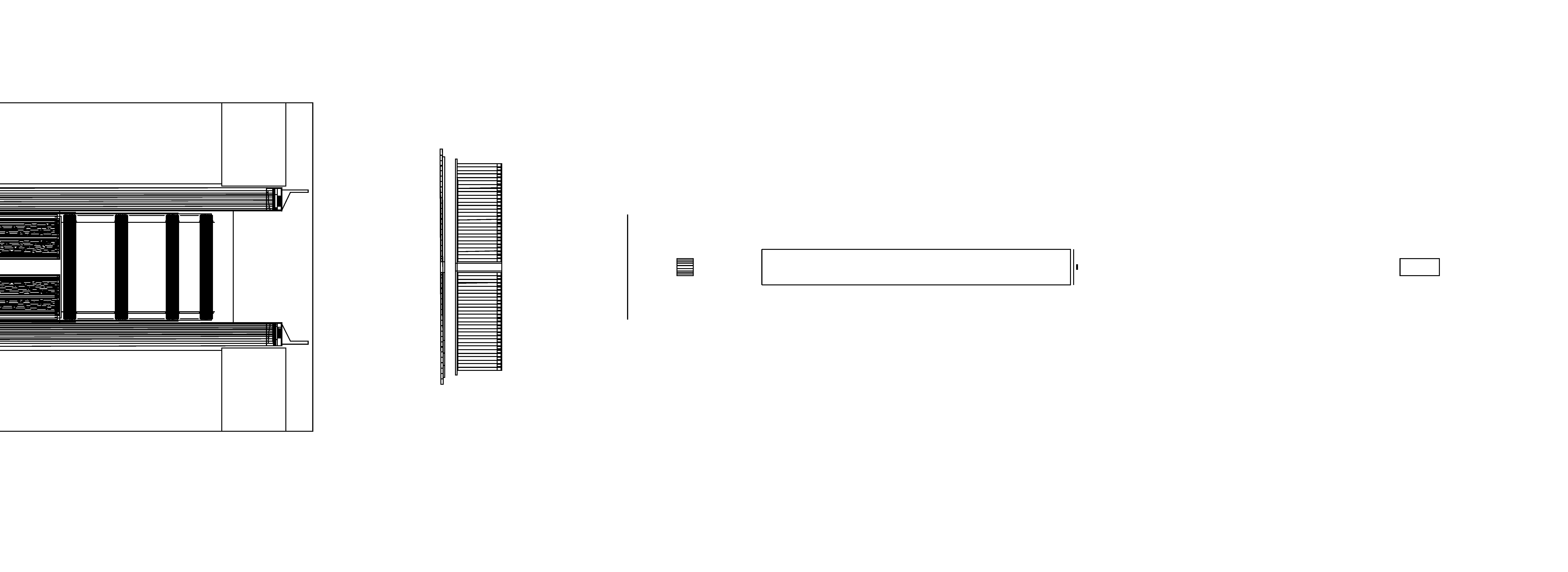 Vacuum pipe, plexiglass window, 
                beam counter
TAC
FCAL dark box 
    windows
Added materials for TAC and other beamline components to Geant

 Use realistic beam spectrum, simulate TAC response
The fraction photons lost due to interactions depends on the TAC energy threshold
   - it varies between 0.6 % and 0.3 % for beam photons in the  range  6 GeV to 12 GeV
Status of the Beam Flux Normalization
Runs with Empty / Filled Target
Run 42517  (Filled target)
Run 42538 (Empty target)
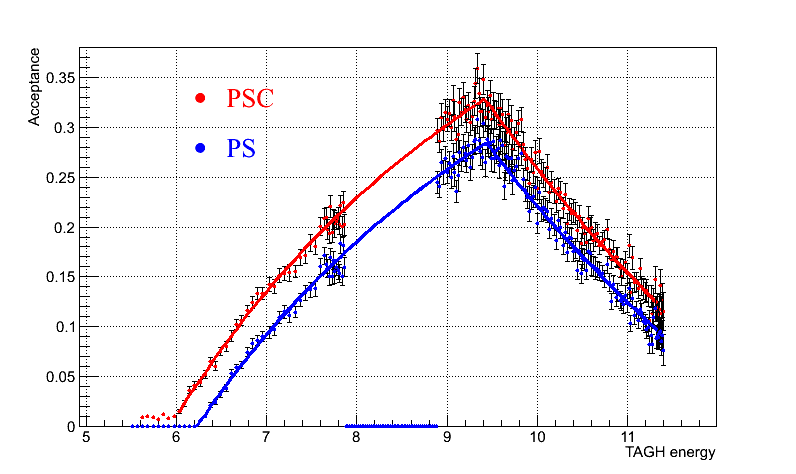 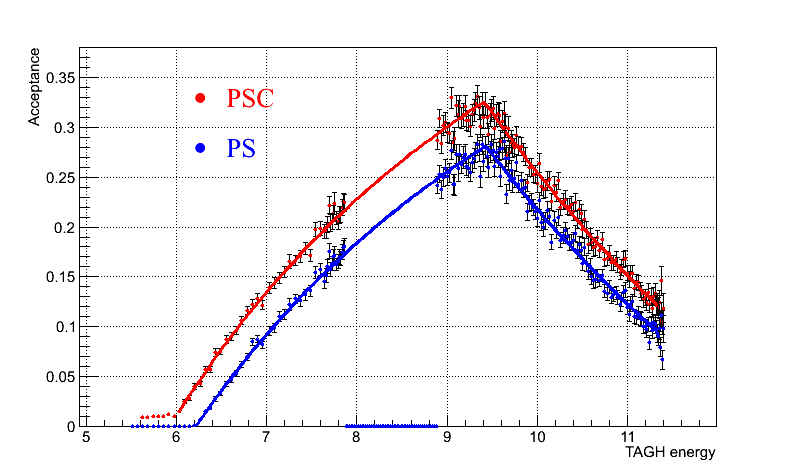 Relative change in the acceptance normalization
  
     - expect increase of the acceptance, TAC rate should be smaller due to interactions
        of beam photons 

     - measured change of the acceptance:
R  =   N (filled) / N (empty)  = 1.011  0.004
Will be verified with MC simulation
Status of the Beam Flux Normalization
Absorber Plates in front of the Collimator
Compare PS acceptances for runs with no absorber and with the lead (profiler)
  and 0.1 mm W plates

 Normalize acceptance to data with no absorber , R = ( A – A(plate)  ) / A   
    - predict smaller acceptance for runs with an absorber plate
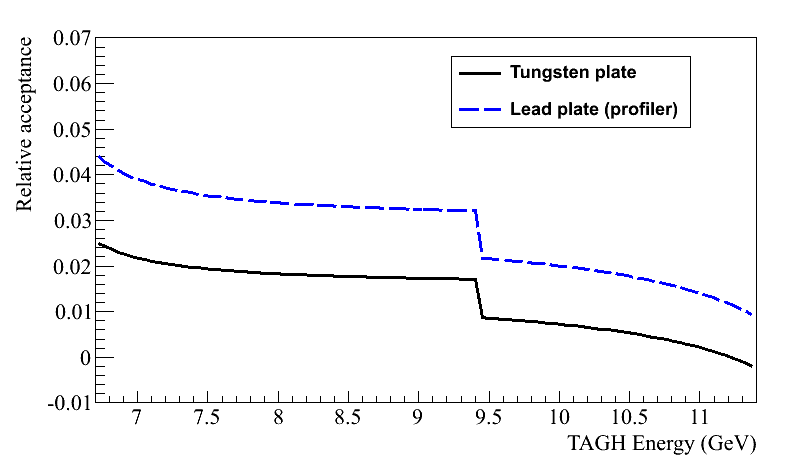 Use  run 42081 for the 
acceptance normalization 
        (no absorber)
Uncertainties of the acceptance normalization are on the level of 0.005
Status of the Beam Flux Normalization
Acceptance Normalization 
     (converter thickness)
Status of the Beam Flux Normalization
Acceptance Normalization
We use a 75 m Be  converter in most production runs 

 The converter thickness can be determined using two methods:
 
   Method 1:   Measure directly in TAC runs with a a 75 m converter

   Method 2:   Measure   APS Lconv  using high-statistics TAC runs with a 
                                              750 m converter
       
                         Extract the relative converter thickness from  the measurement of
                                     the  RPS/RST  in runs with  75 m and 750 m converters

                         FADC scalers are recorded to the data stream at SYNC event
Status of the Beam Flux Normalization
Method 1:   TAC Run with a 75 m  Converter
TAC run with a 75 m converter

   - PS trigger rate is on the level of 1 Hz (sensitive to background)

   - requires a long run  

   - fix the shape of the acceptance, fit for the normalization
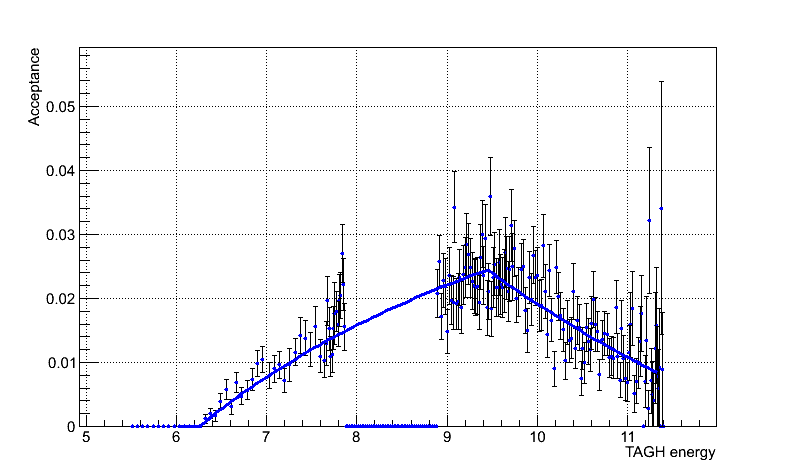 Status of the Beam Flux Normalization
Method 2:   Relative Converter Thickness
Measure PS coincidence rate and fadc scaler 
   rates for ST

   - scalers are ‘relatively good’ synchronized and
     are recorded to data

 Compute normalized rate  R PS / R ST

    - extract the relative converter thickness 
      using runs with 75 m 750 m converters
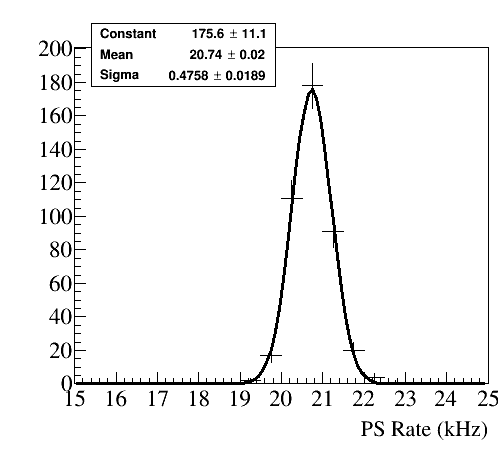 PS rate
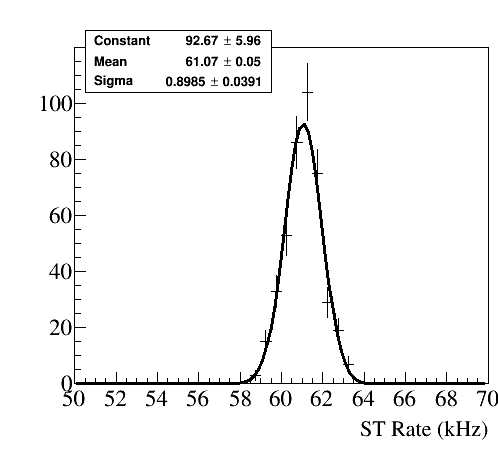 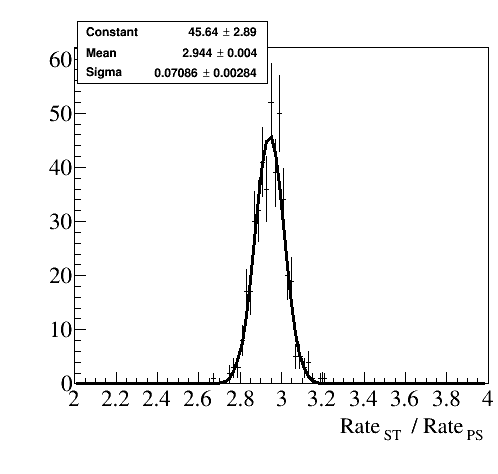 ST rate
R ST / R PS
Run 42534
Status of the Beam Flux Normalization
Acceptance Normalization
Runs 42525 - 42534
Normalized rates  RST /  RPS
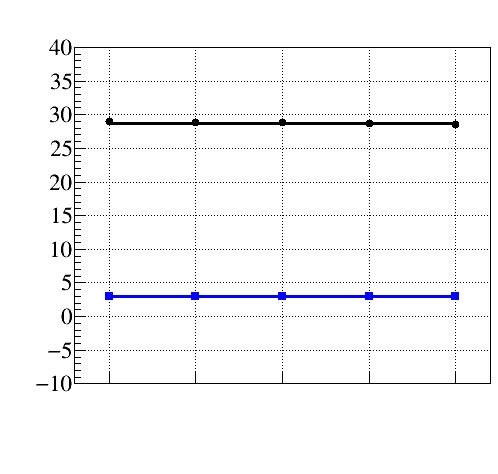 Rate ratio measured in various 
   runs with different luminosity

  R obtained in rate scans < 1.3 %

 - working on understanding  background

 Measurement of the photon flux with
  different sub-detectors is important for
  understanding of systematics 
            (especially for PrimEx)
75 m
RST  /  RPS
750 m
30 nA
60 nA
100 nA
150 nA
200 nA
Status of the Beam Flux Normalization
Acceptance Normalization
Normalized rates  RST /  RPS
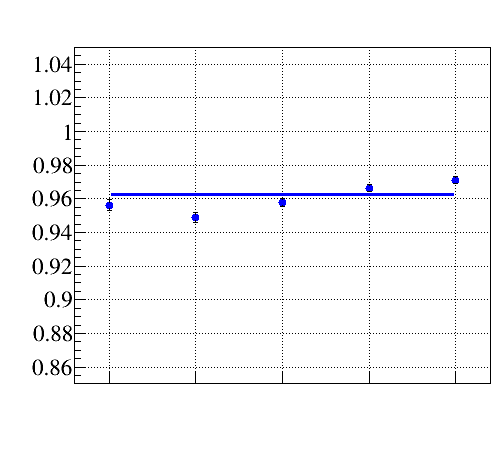 RST  /  RPS
30 nA
60 nA
100 nA
150 nA
200 nA
Status of the Beam Flux Normalization
Discussion
Several TAC runs have been performed in 2016, 2017, and 2018 

   - Beamline  conditions were different during these runs

   - The TAC performance (resolution) is not completely understood 
   
 The PS acceptance was extracted using these runs

    - The relative acceptance difference for runs with a 750 m  (1.8 T field) is on 
       the level of 5 %

    - The difference is mostly related to different TAC  run conditions and will be 
       accounted for

 The relative thickness of 75 m and 750 m  Be converters was measured using
  a TAC run with the 75 m converter (using small statistics)

   - The relative converter thickness will be refined using PS/ST scalers
Status of the Beam Flux Normalization
Next Steps
Depending on MCC tests of cavity BPMs, consider to run at smaller currents
      with a thin converter foil; it may provide better beam stability
   
  We need to understand performance of TAC 

    - TAC has to be checked in summer

    - CompCal will be used for some TAC runs during this fall
Status of the Beam Flux Normalization
TAC Voltage Adjustment
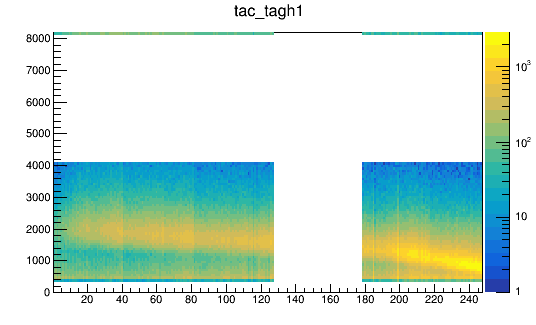 1880 V  used in new runs
ADC amplitude (counts)
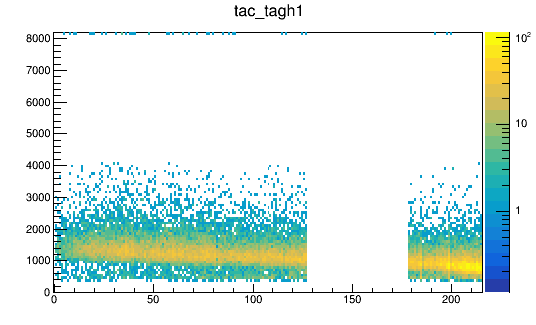 1800 V  default voltage
 in 2016/ 2017
Status of the Beam Flux Normalization
TAGH counter
Analyses Overview
FADC spectrum  run 41169
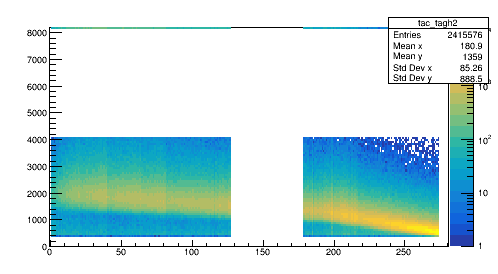 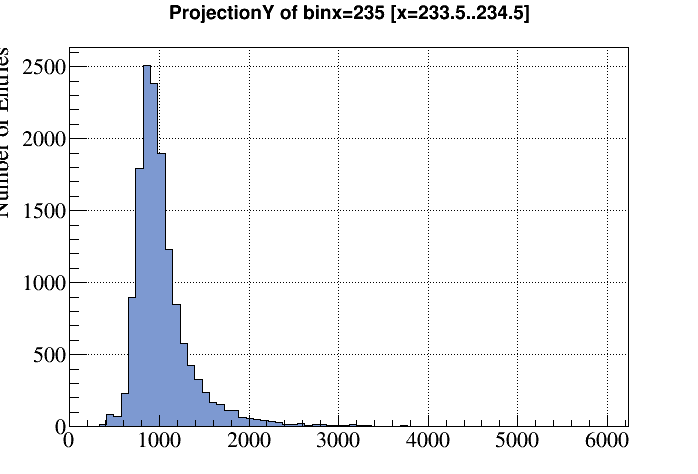 FADC amplitude (counts)
ADC amplitude (counts)
TAGH counter
Asymmetric shape, bad resolution 16 % at 9 GeV (seen on both the peak amplitude and 
                                                                                                          pulse integral) 
  - problems with a divider  ( ? ) 
  - radiation damage to lead glass ( ? )
    (checked accidentals in the TAC adc sideband)
Do not apply TAC energy constraints in the analyses
    - set ADC threshold, subtract accidentals
Status of the Beam Flux Normalization
TAC Response in MC simulation
TAC energy, incoherent bremsstrahlung  (relative energy resolution 15 %) 
  - no simulation of high-energy tails
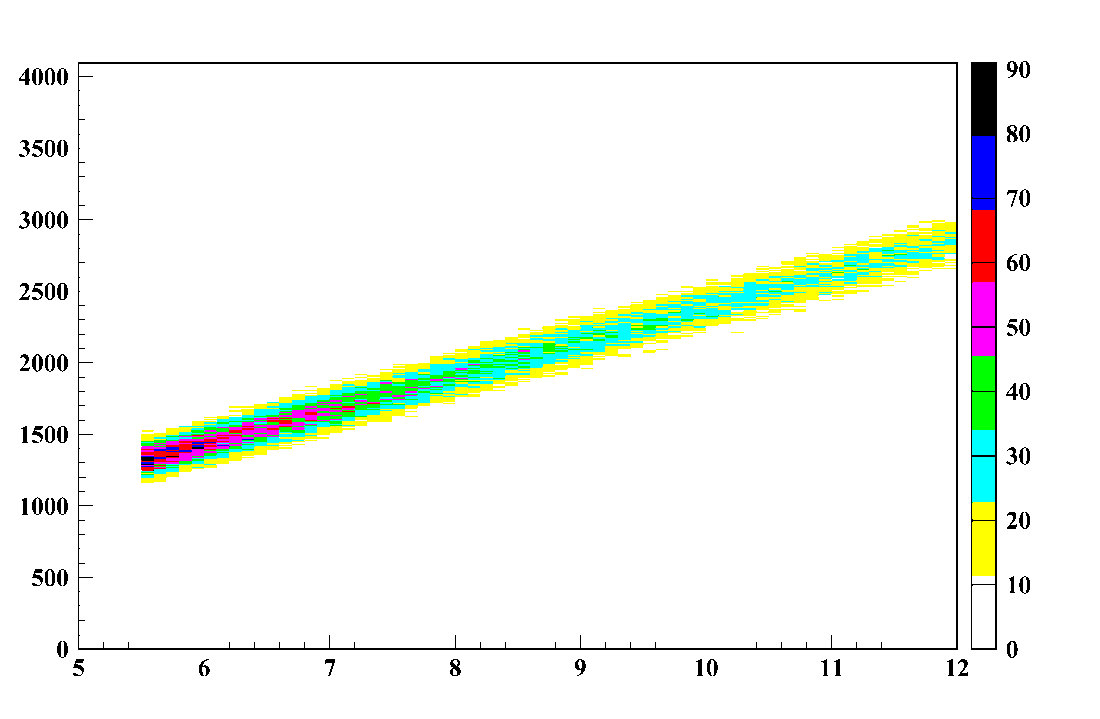 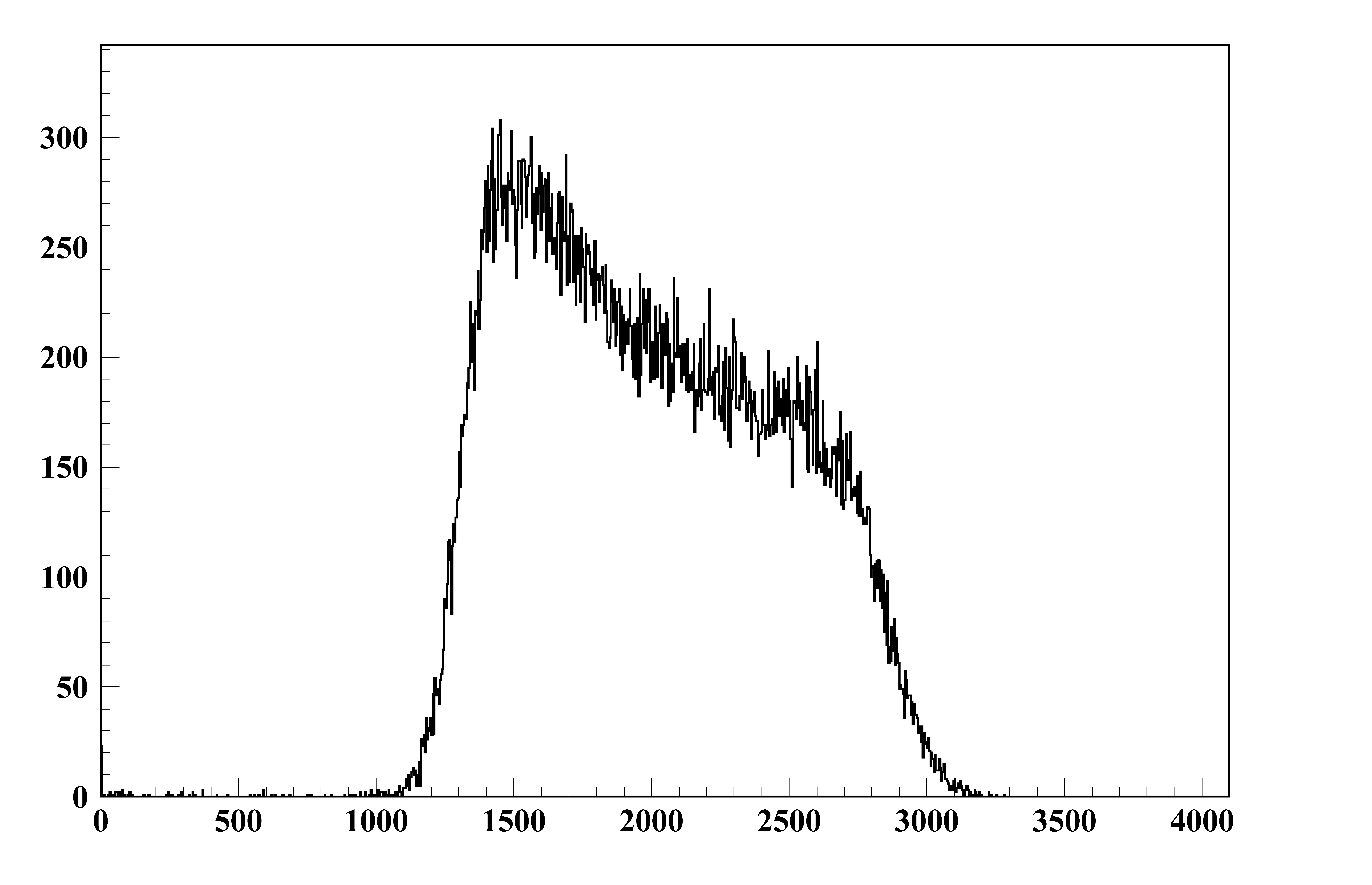 ADC amplitude (counts)
Beam Energy
ADC amplitude (counts)
Status of the Beam Flux Normalization
TAC Response in MC simulation
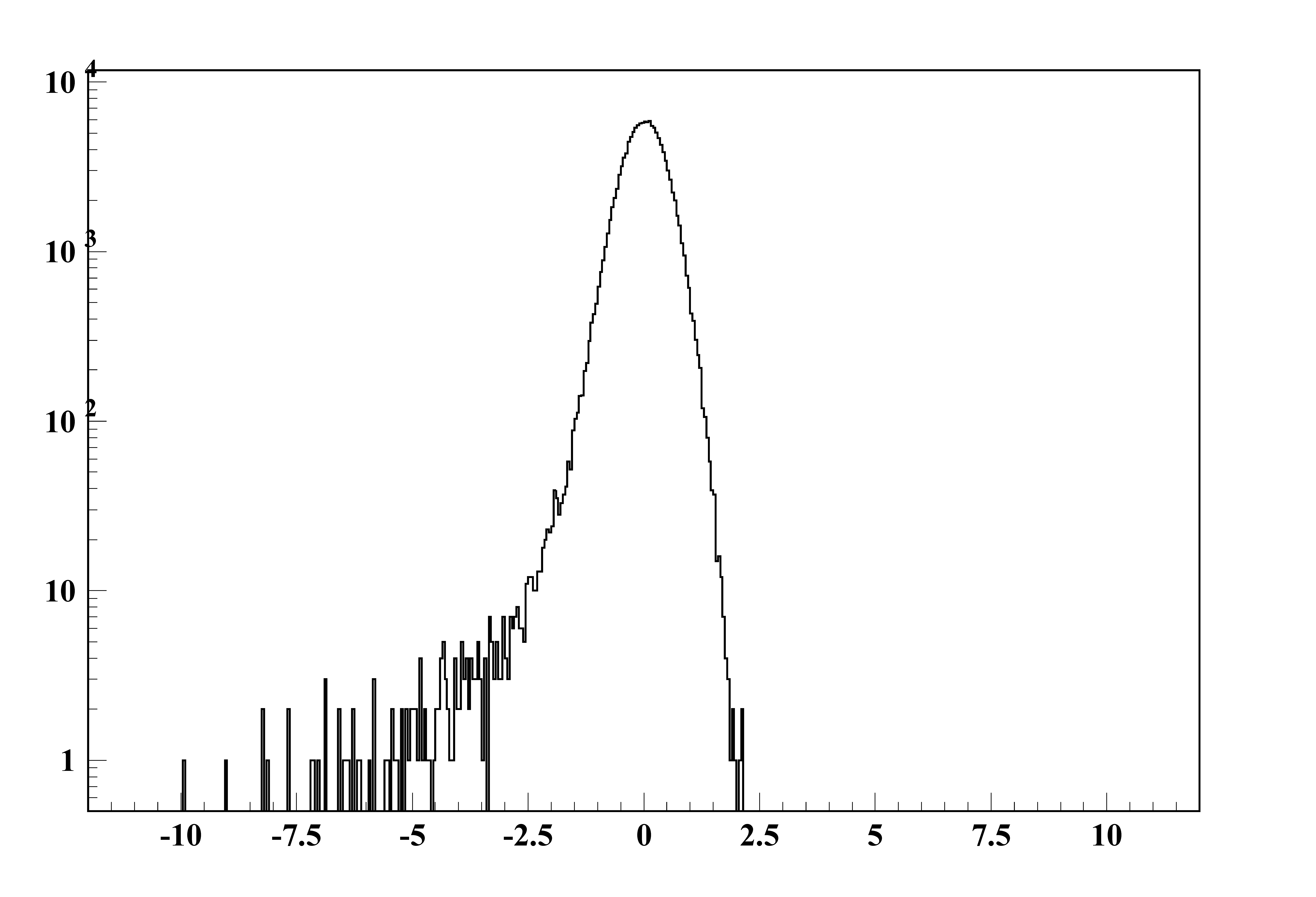 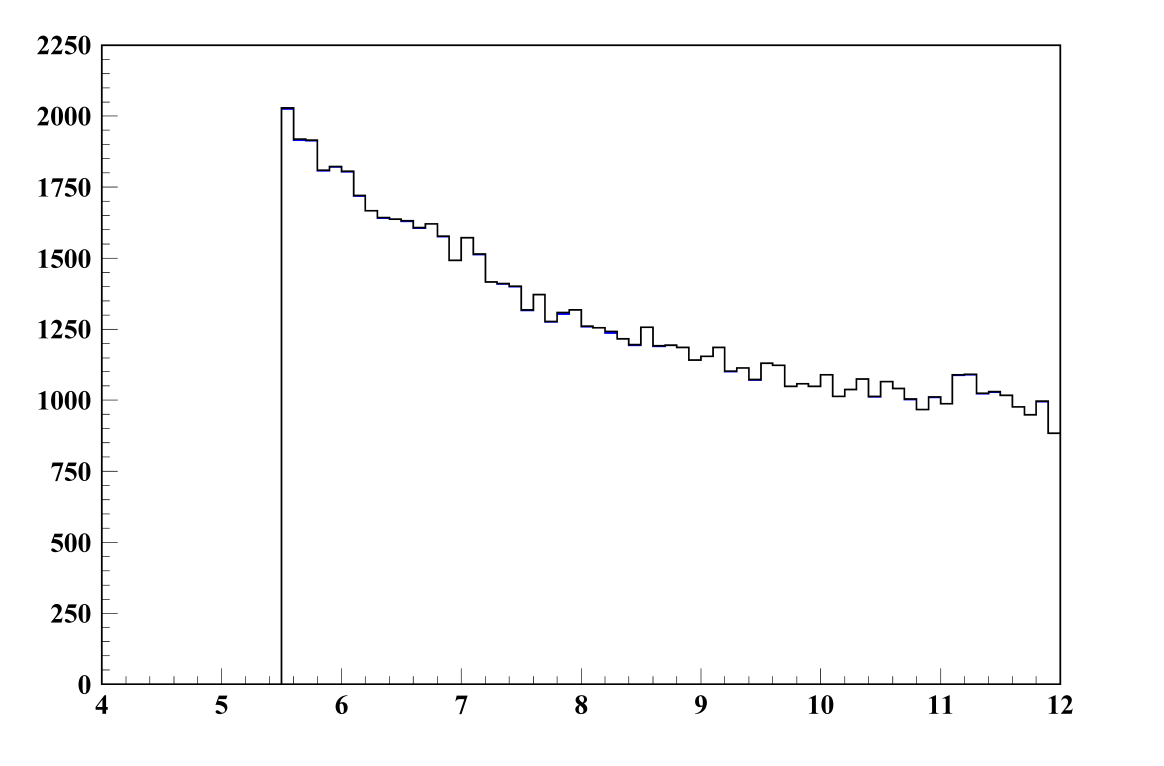 Interactions with
   the beamline 
      material
Beam energy  (GeV)
E (TAC) – EBeam   (GeV)
The fraction photons lost due to interactions depends on the TAC energy threshold
   - it varies between 0.6 % and 0.3 % for beam photons in the  range  6 GeV to 12 GeV
                                          (numbers will be updated)
Status of the Beam Flux Normalization
Acceptance Comparison: 2017, 2018
750 m Be converter
2017:   Run 30852 - 30853
2018:  Runs 41169 - 41171
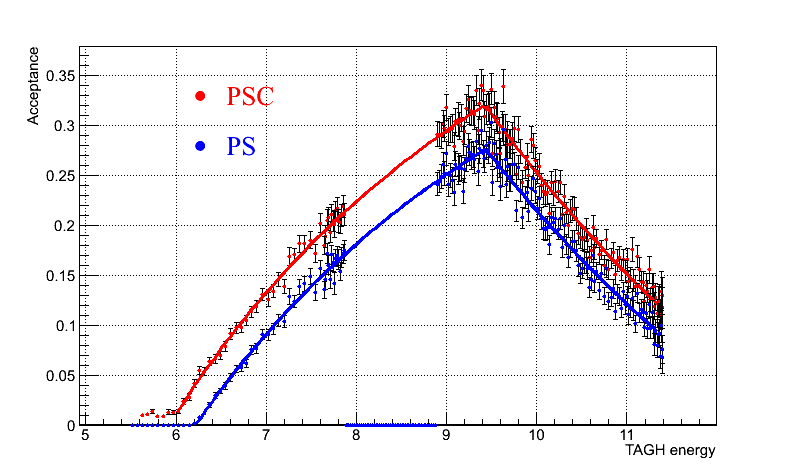 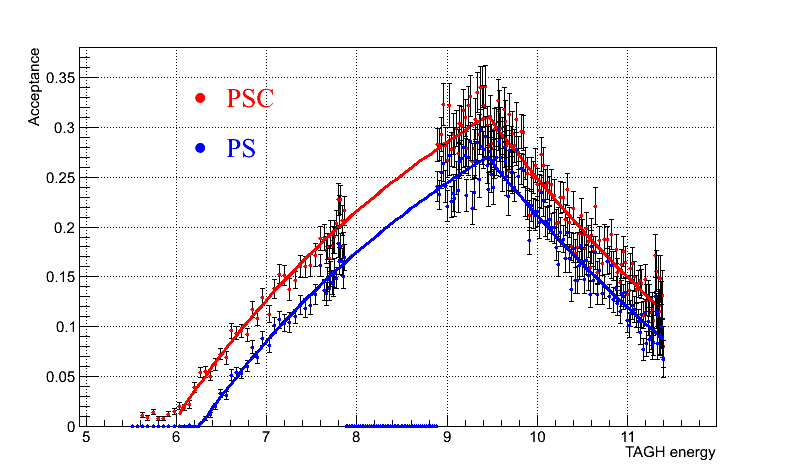 The difference between acceptance shapes (and normalizations)  are  on the 
   level of 5 %
    Note, TAC run conditions were different in 2017 and 2018
Status of the Beam Flux Normalization
Acceptance Comparison: 2016, 2018
750 m Be converter
2016:   Run 10852
2018:  Runs 41169 - 41171
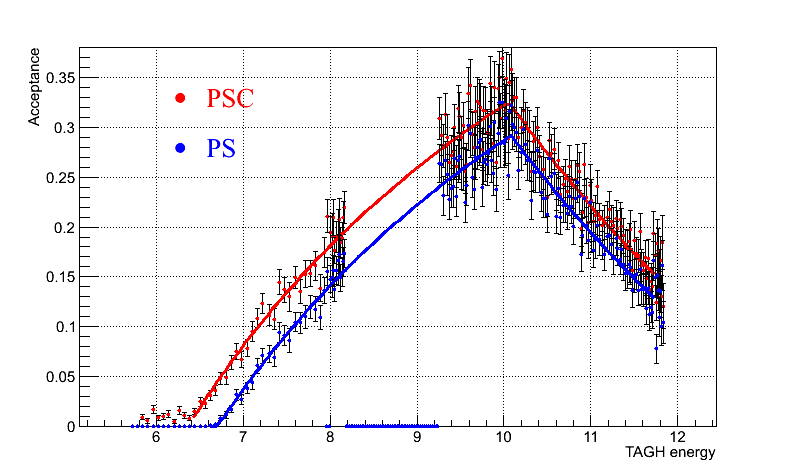 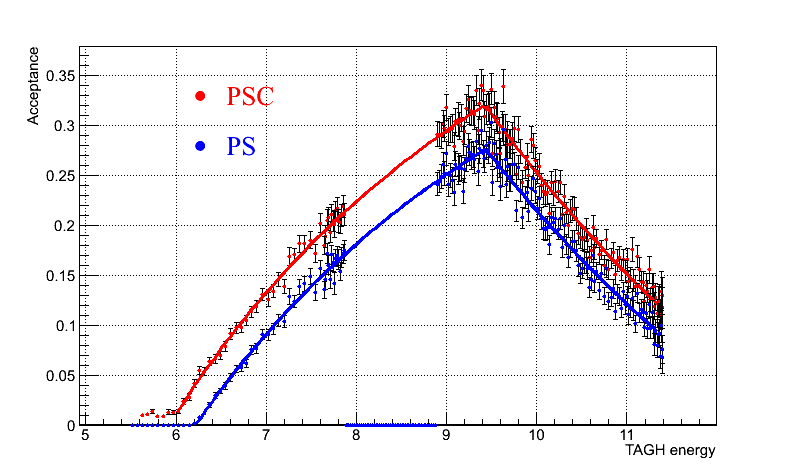 Relatively good agreement between (on the level of 5 % ) between acceptance
    peaks between 2016 and 2017, 2018  data
    - the PS magnetic field was lowered from 1.8 to 1.6 T
Status of the Beam Flux Normalization
Comparison with MC Simulation
In TAC runs we measure the product of the target thickness and the PS acceptance
PS acceptance (assuming the nominal target thickness for TAC)
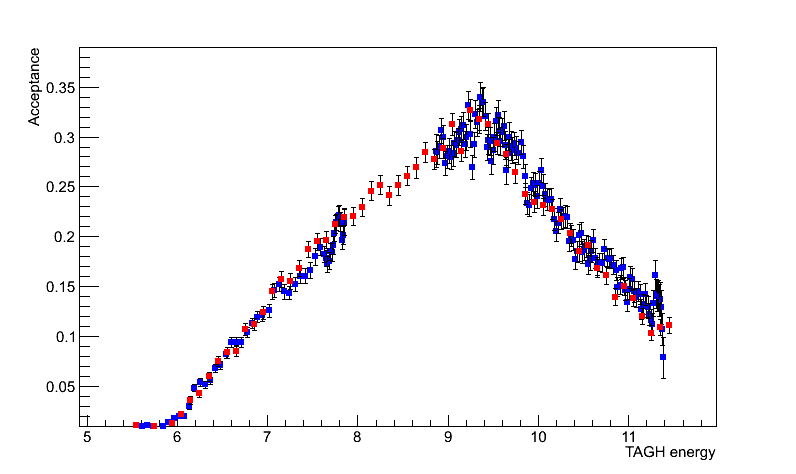 Runs: 30852, 30853

750  Be converter
1 mm collimator

In MC use realistic 
beam profile
MC
Data
Relatively good agreement in shape (need more studies)
Status of the Beam Flux Normalization
Acceptance Implementation
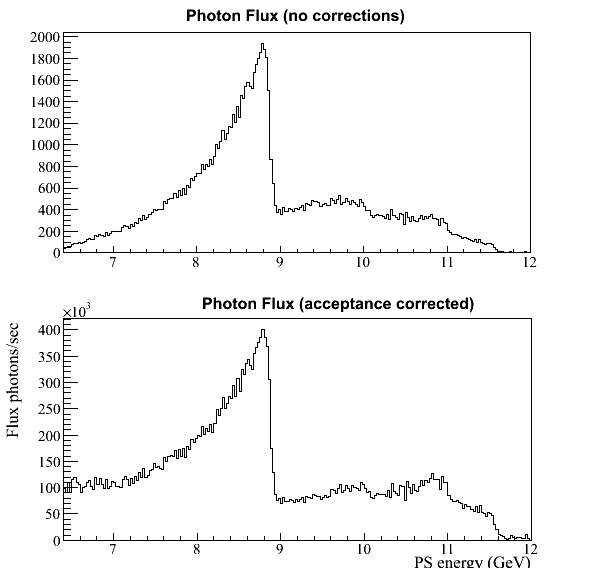 Status of the Beam Flux Normalization
PS  and  TAGH Energy Scale
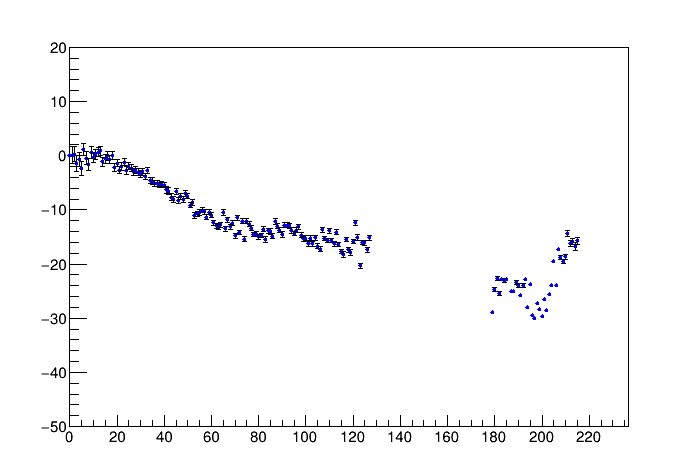 Run 31056 (amorphous radiator)
Normalize PS and TAGH 
energies at the endpoint

Maximum E difference 
about 30 MeV 

 - checking PS acceptance
 - new TAGH counter 
   positions (after alignment)
E PS – E TAGH    (GeV)
11.4 GeV
TAGH counter
Require more time to calibrate energy scale
Status of the Beam Flux Normalization
Monitoring Beam Energy with PS
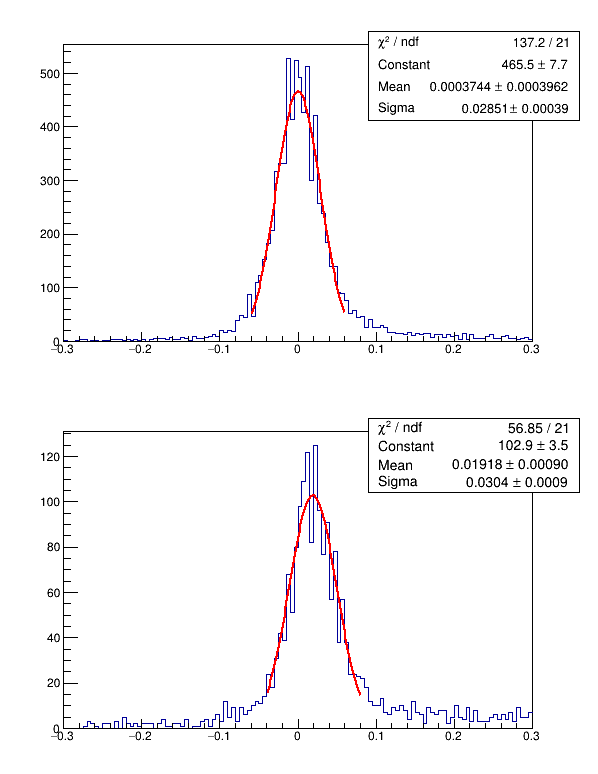 Run 30321
Ebeam = 11.604 GeV
E PS – E TAGH    (GeV)
Run 31056

Ebeam = 11.617 GeV
 E  =  13 MeV (Alexander table)
 E (PS)  =  18.8  1.0  MeV
Study PS sensitivity to the beam
energy using MC
E PS – E TAGH    (GeV)
Status of the Beam Flux Normalization